Civil Injunctions – CSE – s100 Children Act 1989

Birmingham City Council v Riaz and others (2014) – application under the Inherent Jurisdiction –Identifiable victim and identifiable perpetrators – injunction granted against ten perpetrators but were also wide ranging in respect of unknown victims and with reporting restrictions

London Borough of Redbridge v SNA (2015) – application under the Inherent Jurisdiction –Identifiable perpetrator – wide ranging injunction sought in respect of any victim under the age of 18 years – not granted

Hayden J (Redbridge) – applications for injunctive relief should be sought within the criminal courts under s122A Sexual Offences Act

Anti Social Behaviour Crime and Policing Act 2014 amended Sexual Offences Act 2003 with the introduction of sexual risk orders and sexual harm prevention orders

Sexual Risk Order – the offender must have done an act of a sexual nature – does not have to have been convicted or cautioned for the offence – order remains in force for a minimum of 2 years

Are there opportunities to seek injunctions under the s1 Anti-social Behaviour Crime and Policing Act 2014?
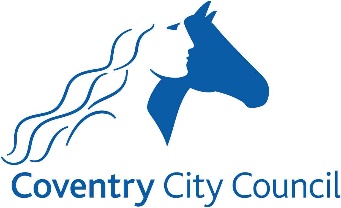 Legal Services
Civil Orders
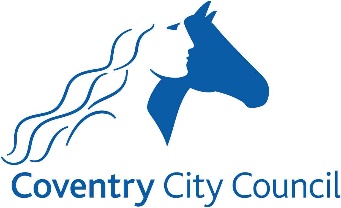 Legal Services
Civil Orders
Civil Injunctions under Part 1 of the Anti-social Behaviour, Crime and Policing Act 2014

Purpose – To deal with the anti-social behaviour of individuals which causes nuisance or annoyance to protect victims and communities. Vandalism, public drunkenness, irresponsible dog ownership, noisy and abusive behaviour, bullying. Community trigger possible

Test – for housing cases it causes nuisance or annoyance/ for non-housing cases it causes harassment, alarm or distress on the balance of probabilities. Evidence from professional witnesses and hearsay

Content – 
Sets clear behaviour standards for individuals 10+ 
Without notice to stop serious harm to victims
Can contain positive requirements such as alcohol awareness/ mediation/ job readiness
Can exclude from premises including own home for over 18s
May have a power of arrest without warrant for breach attached to a prohibition if behaviour includes use or threatened use of violence and significant risk of harm
Maximum term of 12 months
Penalty – over 18s 2 years/ unlimited fine, under 18s supervision in youth court
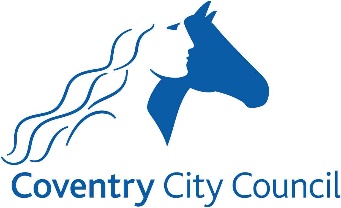 Legal Services
Civil Orders
Female Genital Mutilation Protection Orders - s73 - Serious Crime Act 2015

Recent Coventry case

Baby 4 weeks old – parents from Gambia.  Mother initially stated that she had come to the UK to prevent FGM being undertaken on her baby; four girls already had FGM (residing in Gambia).  Mother not seeking asylum and planning to return to Gambia

FGMPO sought to prevent the mother returning to Gambia and to enable further information to be sought and the determination of protective measures which may be available in Gambia 

Although it was acknowledged that the Gambia illegalised FGM on 2 December 2015 by amending the Womens Act 2010; s32A makes it an offence for any person to engage in female circumcision; s32B makes it an offence for any person commissioning the procedure and a fine is levied against anyone knowing about the practice and failing to report.

Holman J was concerned about the jurisdiction of the Court and the enforceability of any Civil Order granted within this jurisdiction

Contact made with Gambian Embassy; Gambian Authorities; Foreign & Commonwealth Office; Department for International Development; Attorney General in Gambia (MoJ) and the Gambian Ministry of Health
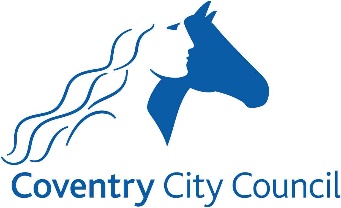 Legal Services
Civil Orders
Coventry - Public Spaces Protection Order

Edgwick Park PSPO
The Council restricted groups congregating in and around the park in April 2016 to prevent Child Sexual Exploitation

Issue – 2 girls plied with drink and sexually assaulted. Police, Youth Workers and School aware of groups of men in the park attracting young people.

Process
Multi agency meetings – Police, park officers, public health, CSE team, youth workers, community safety officers, legal and communications
Consultation in person and survey monkey
Statements of Evidence
Publish draft order
Cabinet Member decision
Implementation – signs, fixed penalty notices, leaflets, practical application